Danske museer og ODM i 2020’erne
Chefnetværksmødet, 16.-17. september 2021
Comwell Kongebrogaarden, Middelfart

Flemming Just
MUSEUM 2030
Syv tendenser
Specialisering: Det traditionelle altomfattende kunst- eller by-/egnsmuseum bliver trængt i baggrunden til fordel for tema- eller specialmuseer
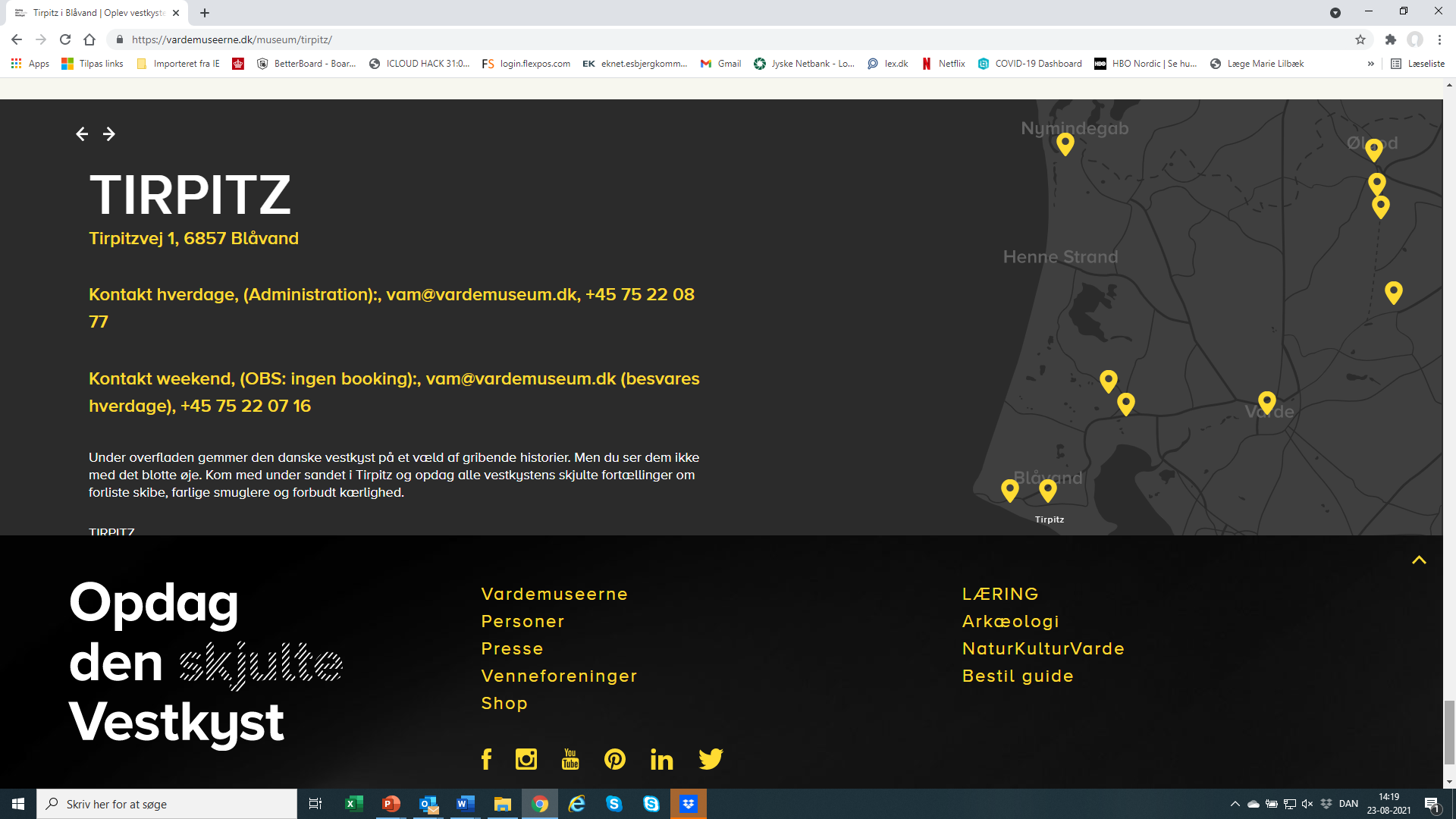 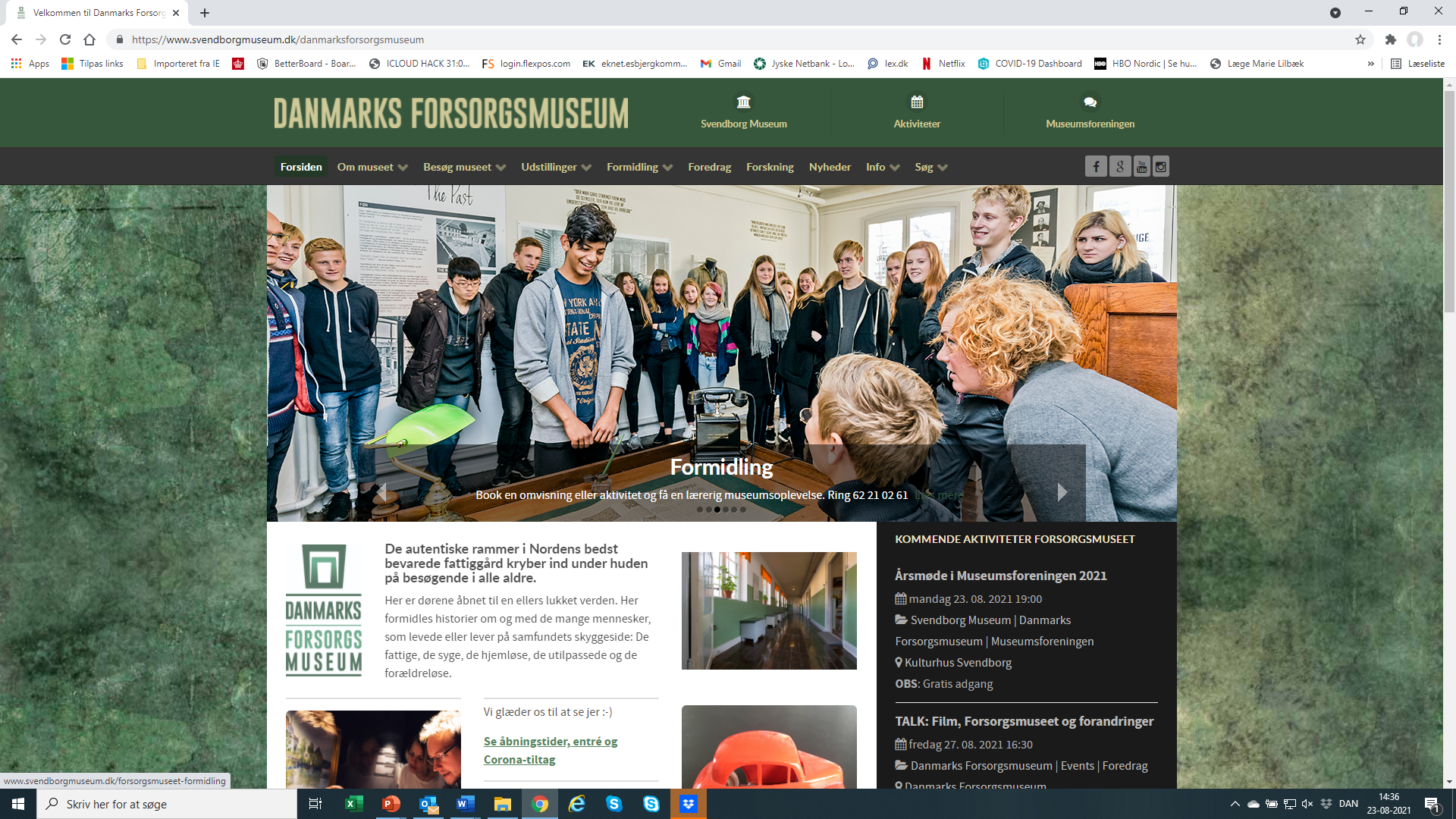 Syv tendenser
Specialisering: Det traditionelle altomfattende kunst- eller by-/egnsmuseum bliver trængt i baggrunden til fordel for tema- eller specialmuseer 

Differentiering: Lokal, regional, national/international
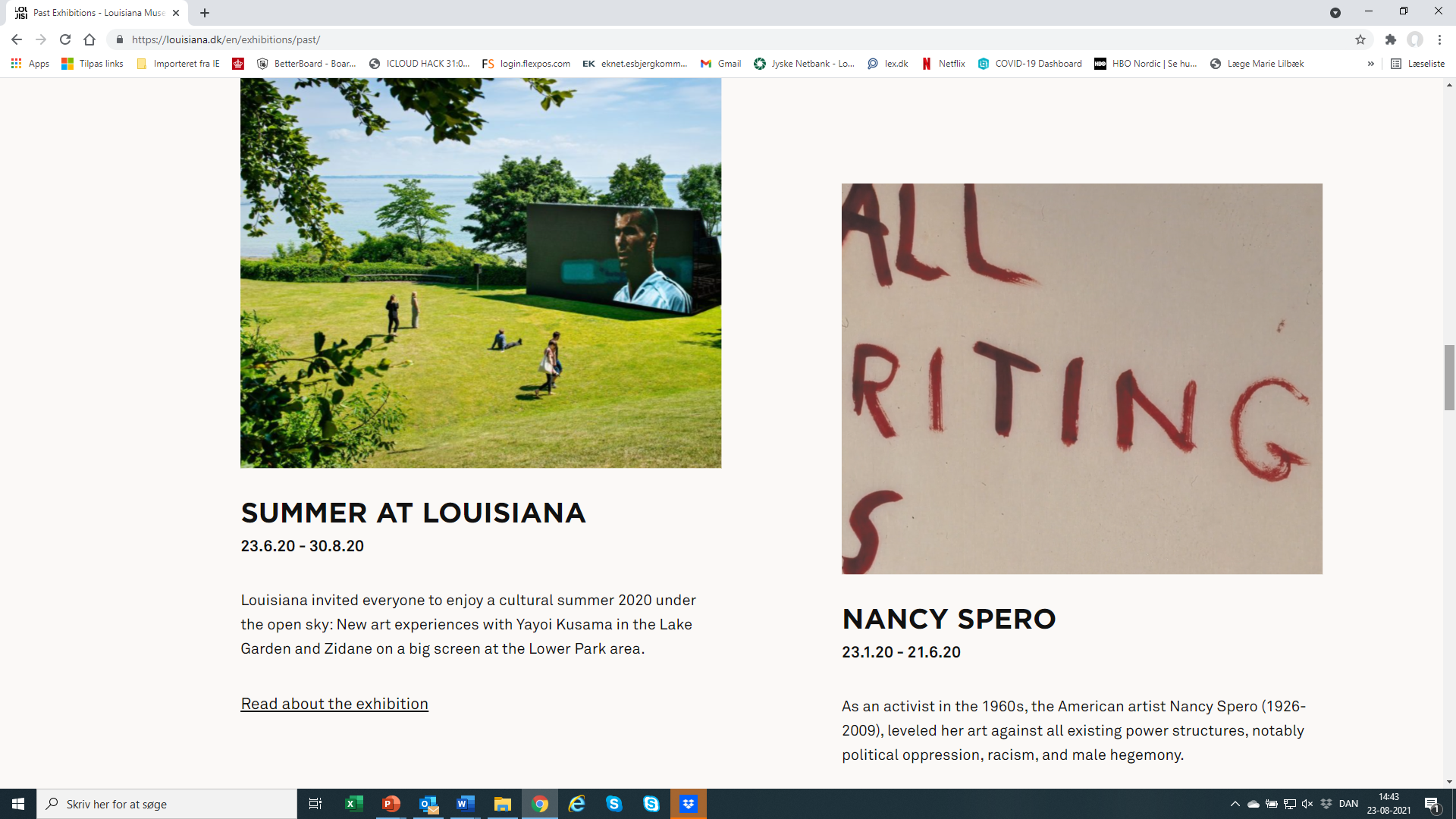 Regionale museer:		Specialmuseer:
Nordjyske Museer			Vikingeskibsmuseet
Museum Sønderjylland		M/S Søfart
Museum Østjylland			Industrimuseet	
Museum Vestsjælland		Arbejdermuseet
Museum Sydøstdanmark		Designmuseet
Museum Lolland-Falster		Kunstmuseerne
VejleMuseerne 			Naturhistoriske museer
m.fl.				m.fl.

Regionale museer med specialmuseer:
Forsorgsmuseet under Svendborg Museum
Tirpitz under Vardemuseerne
HEX! under Sydvestjyske Museer
HCA under Odense Bys Museer
Ragnarock under ROMU
Osv.
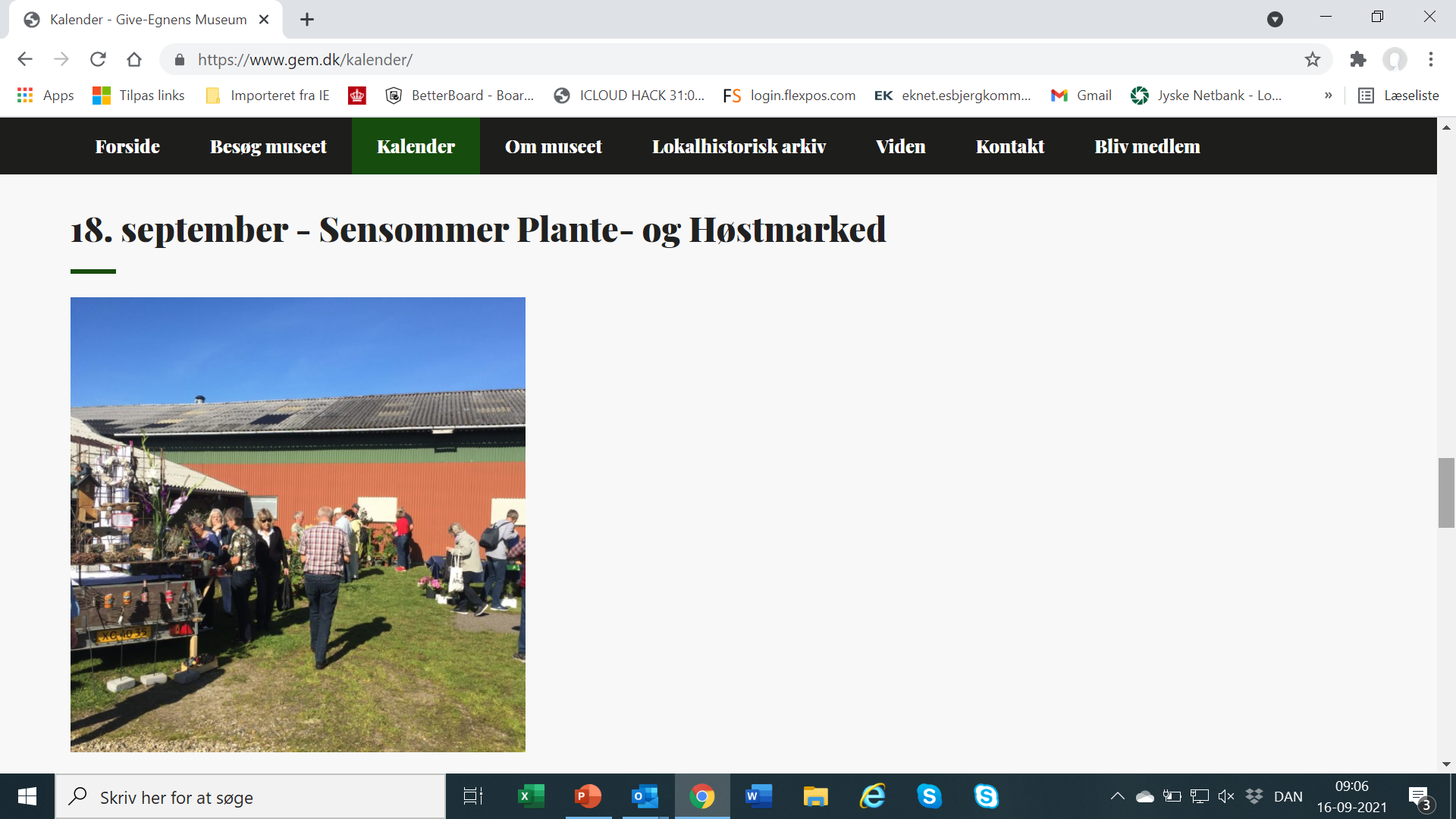 Giveegnens 
Museum
Private museer
Virksomhedsmuseer
Online museer
”Nyt museum skal lokke turister til Vestjylland”
Maskinbladet, 22. maj 2018
Syv tendenser
Specialisering: Det traditionelle altomfattende kunst- eller by-/egnsmuseum bliver trængt i baggrunden til fordel for tema- eller specialmuseer 


Differentiering: Lokal, regional, national/international


Instrumentalisering: Museer skal opfylde mange sidemål: Bidrage til turisme, lokal og social udvikling m.m.
Museum Sydøstdanmark 
Museum Sydøstdanmark er et statsanerkendt kulturhistorisk museum, som varetager arkæologien og den kulturhistoriske forvaltning i Køge, Næstved, Vordingborg, Greve, Solrød, Stevns og Faxe kommuner. 

Hos Museum Sydøstdanmark fokuserer vi på at være værdiskabende for den lokale kulturarv.
Her er Vikingeborgen Borgring i Køge og Camønoen på Møn gode eksempler på, hvordan vi skaber værdi for lokalsamfundet.
Sydvestjyske Museer 
• bevarer og tilgængeliggør kulturarven, 
• skaber viden, oplevelser og stof til eftertanke, 
• bidrager til lokal og bæredygtig udvikling 
- med udgangspunkt i Sydvestjylland
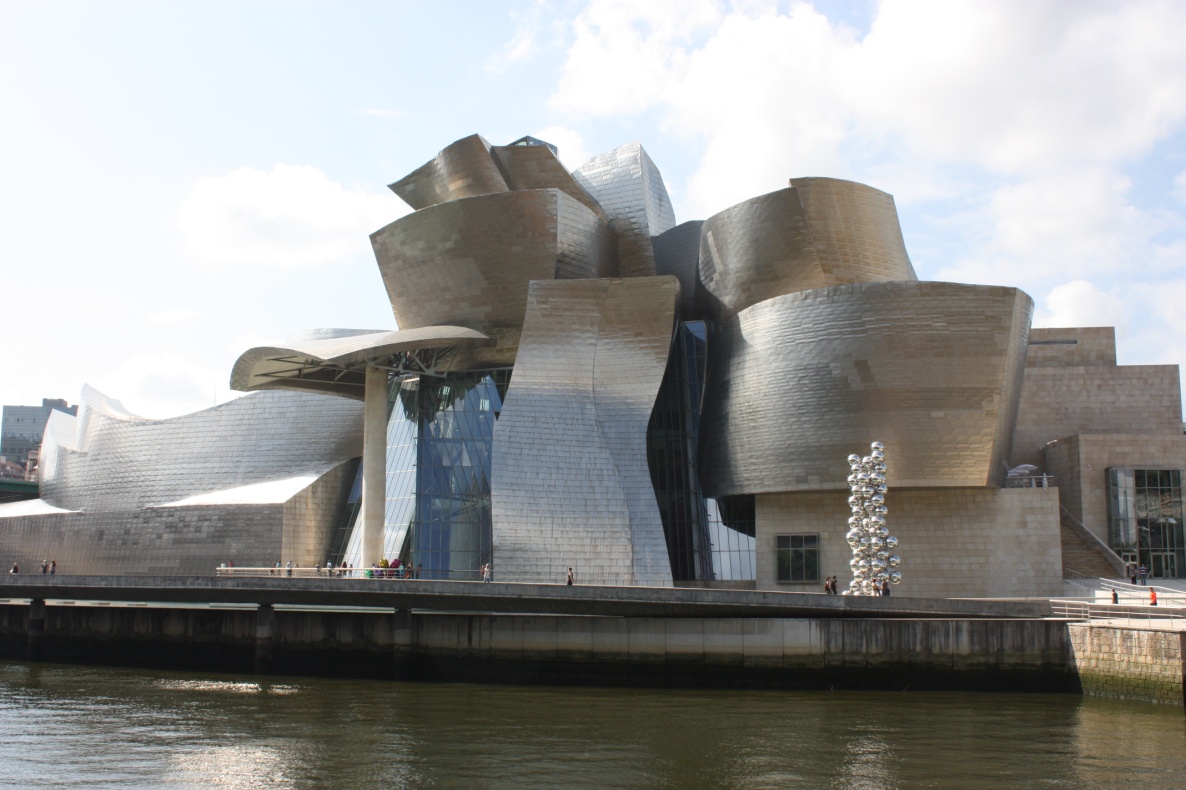 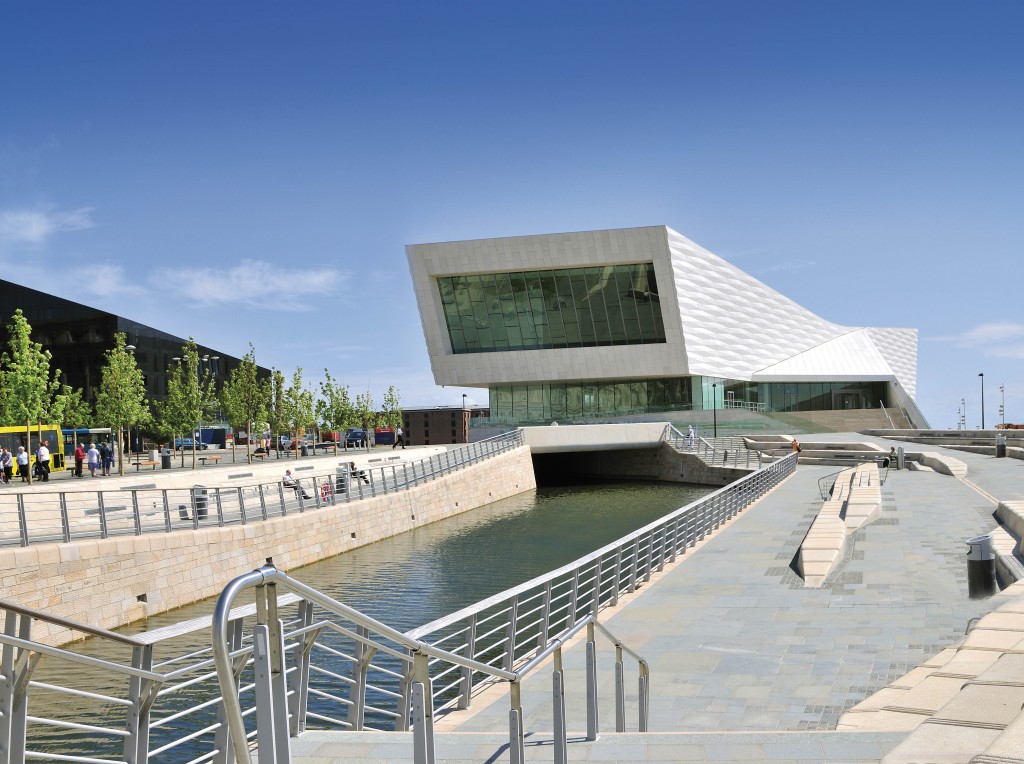 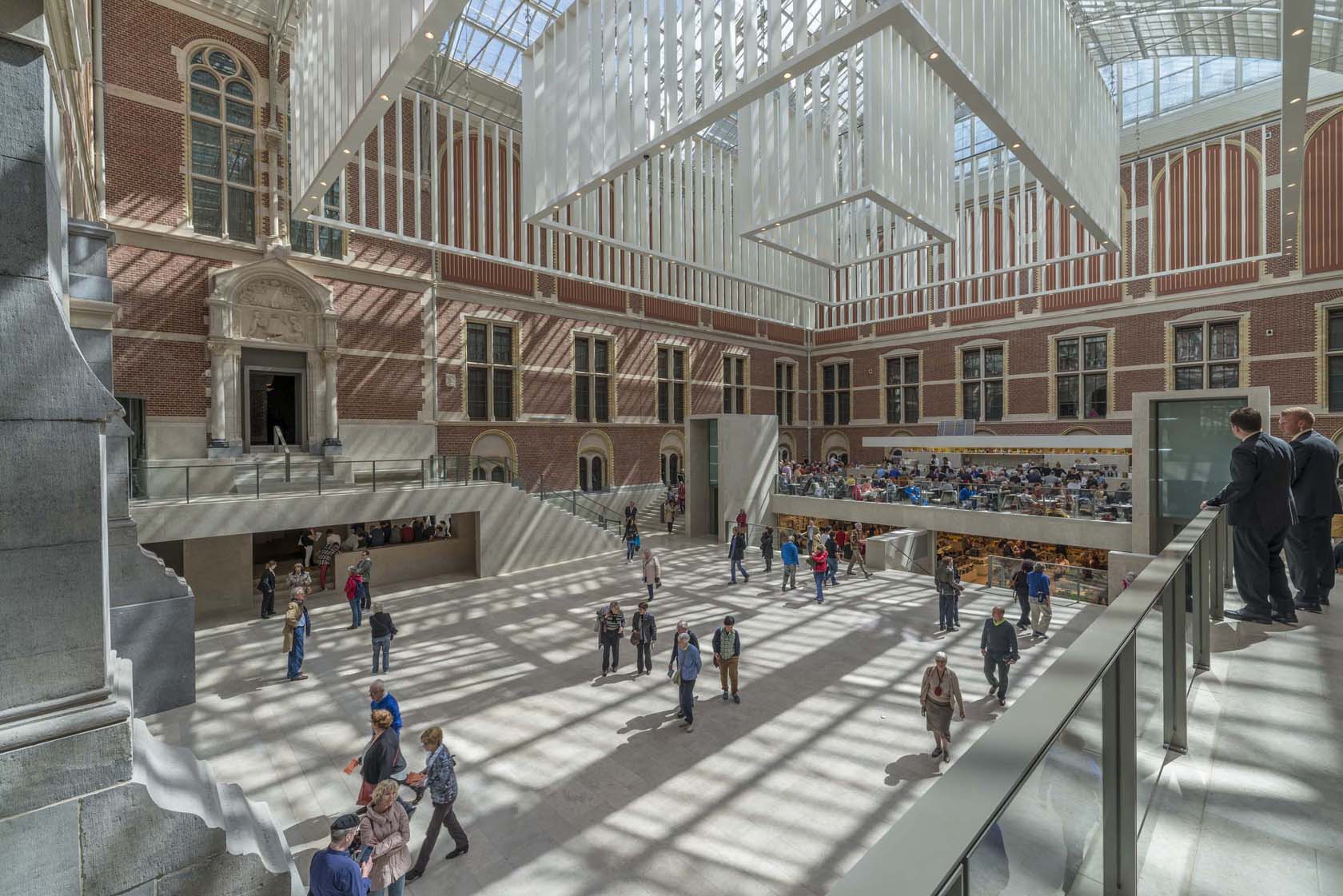 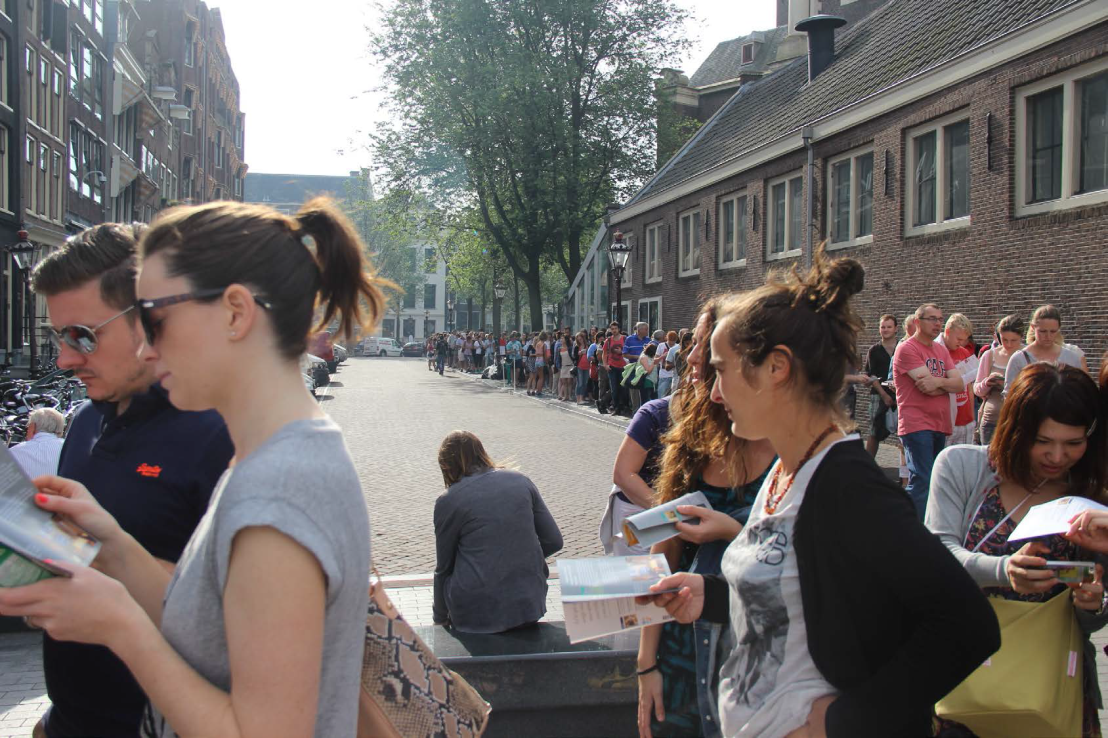 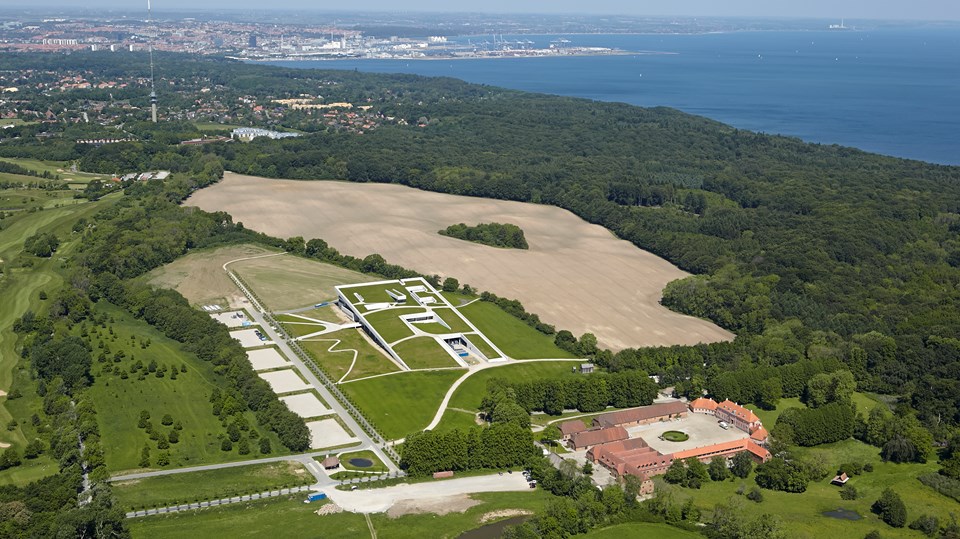 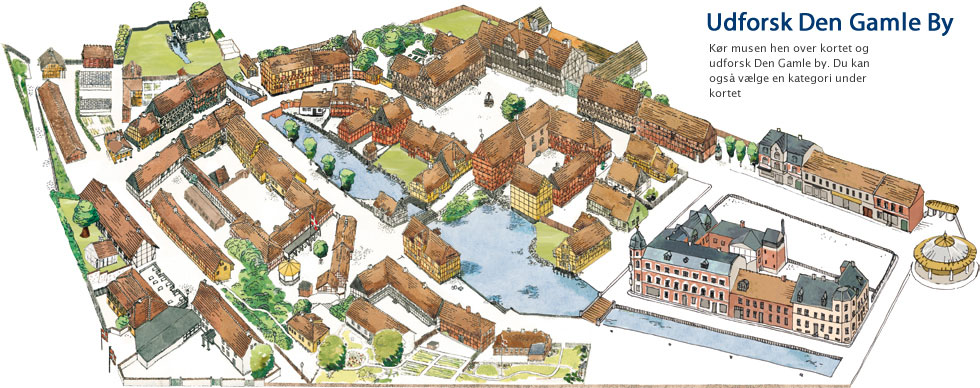 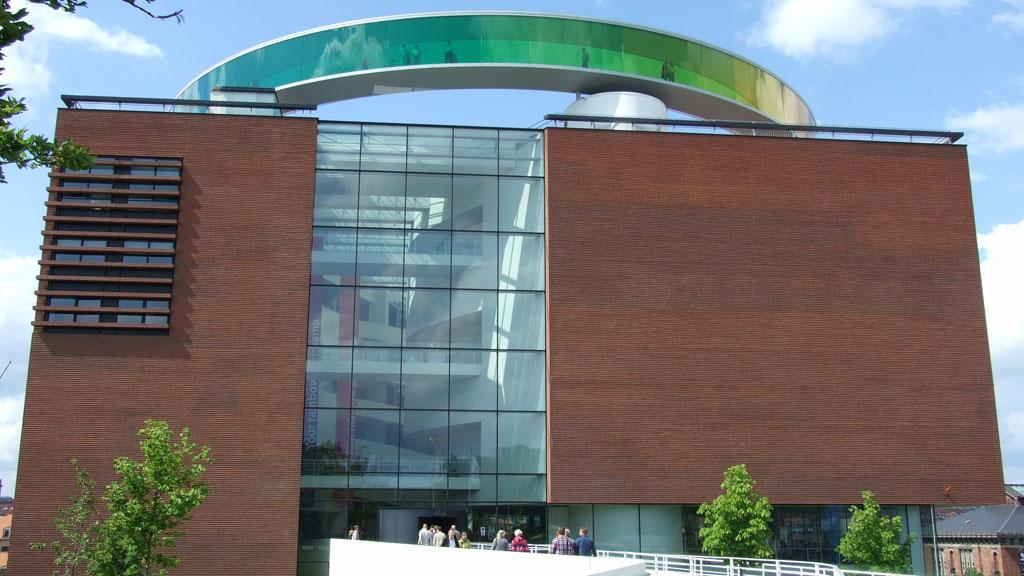 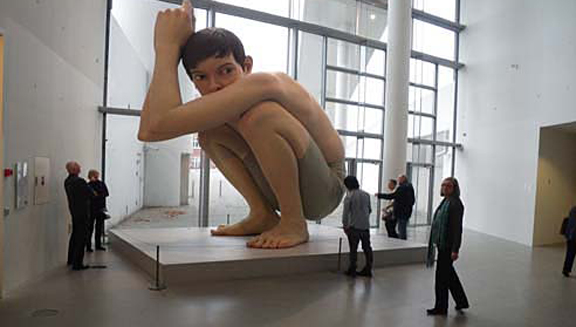 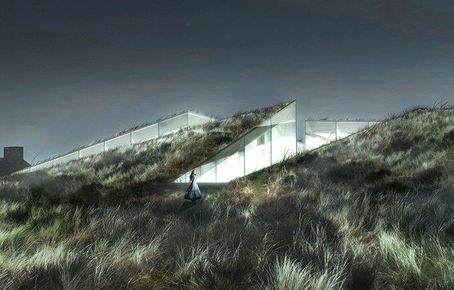 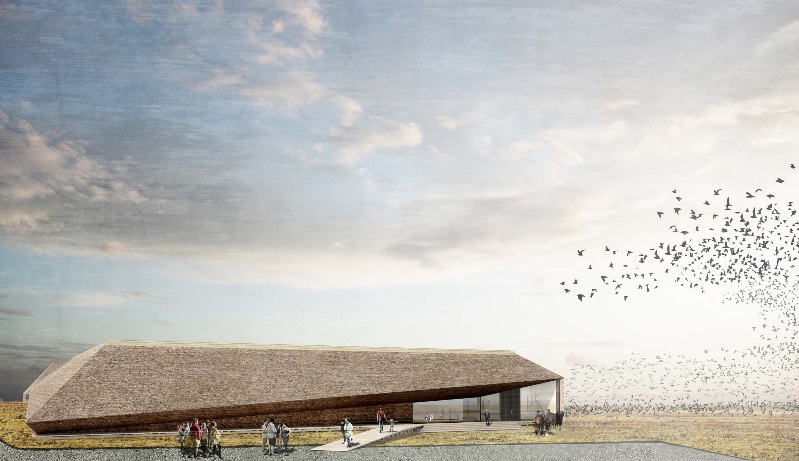 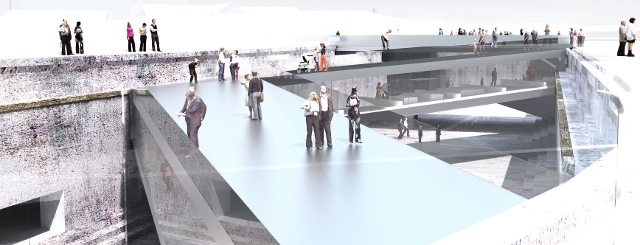 Syv tendenser
Differentiering: Lokal, regional, national/international

Specialisering: Det traditionelle altomfattende kunst- eller by-/egnsmuseum bliver trængt i baggrunden til fordel for tema- eller specialmuseer 

Instrumentalisering: Museer skal opfylde mange sidemål: Bidrage til turisme, lokal og social udvikling m.m.
 
Markedsgørelse: De offentlige tilskud falder generelt, medens ekstern indtjening fra fonde, entre, butikker og arrangementer fylder mere og mere
Hvor kommer indtjeningen fra?
Syv tendenser
Differentiering: Lokal, regional, national/international

Specialisering: Det traditionelle altomfattende kunst- eller by-/egnsmuseum bliver trængt i baggrunden til fordel for tema- eller specialmuseer 

Instrumentalisering: Museer skal opfylde mange sidemål: Bidrage til turisme, lokal og social udvikling m.m.
 
Markedsgørelse: De offentlige tilskud falder generelt, medens ekstern indtjening fra fonde, entre, butikker og arrangementer fylder mere og mere 

Digitalisering: Ny teknologi - fx kunstig intelligens og virtual reality - giver uanede muligheder i forhold til formidling og involvering
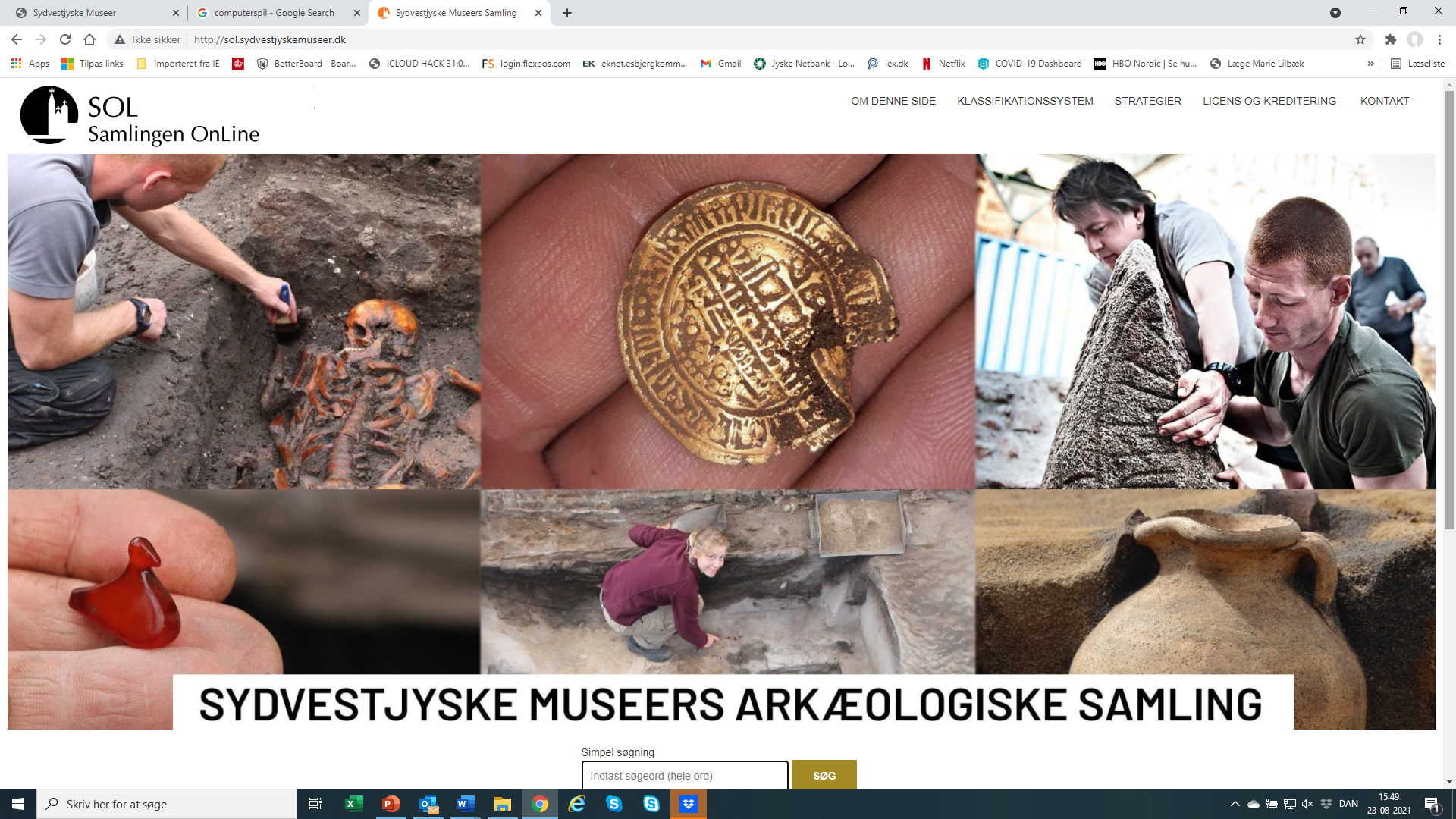 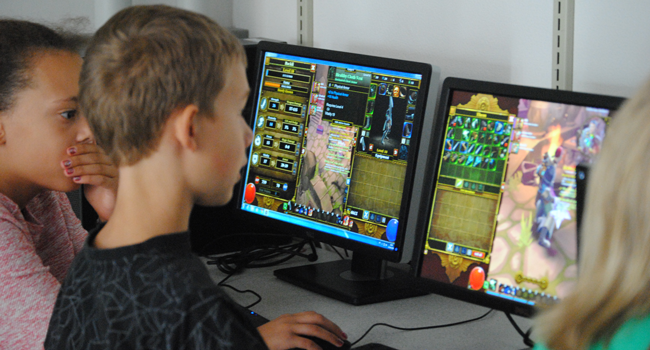 Syv tendenser
Differentiering: Lokal, regional, national/international

Specialisering: Det traditionelle altomfattende kunst- eller by-/egnsmuseum bliver trængt i baggrunden til fordel for tema- eller specialmuseer 

Instrumentalisering: Museer skal opfylde mange sidemål: Bidrage til turisme, lokal og social udvikling m.m.
 
Markedsgørelse: De offentlige tilskud falder generelt, medens ekstern indtjening fra fonde, entre, butikker og arrangementer fylder mere og mere 

Digitalisering: Ny teknologi giver uanede mulighed i forhold til formidling og involvering

Borgerinddragelse: Museer og omverden ønsker en langt stærkere involvering i mange dele af museernes virke – hvis det giver borgerne mening
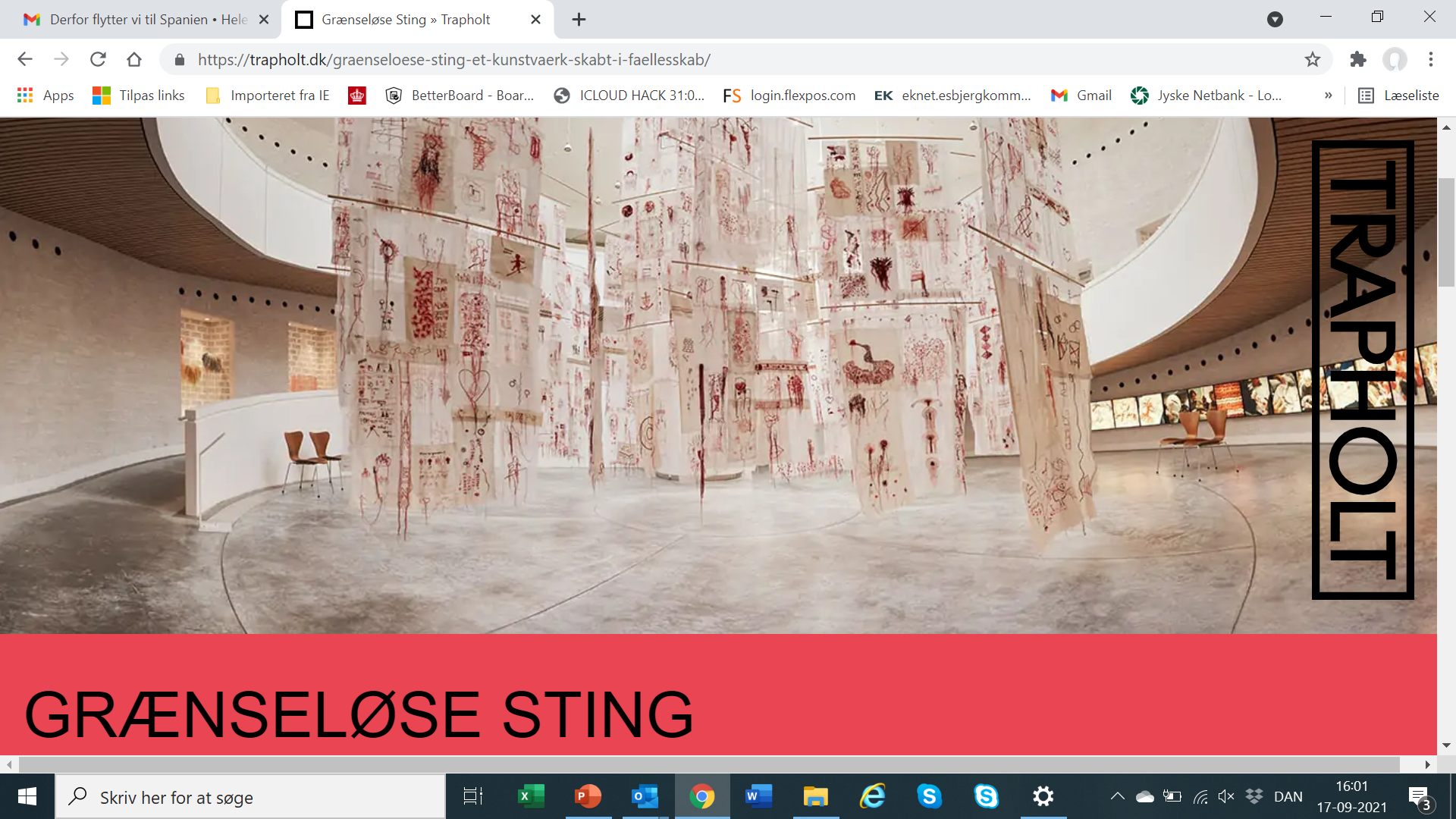 Syv tendenser
Differentiering: Lokal, regional, national/international

Specialisering: Det traditionelle altomfattende kunst- eller by-/egnsmuseum bliver trængt i baggrunden til fordel for tema- eller specialmuseer 

Instrumentalisering: Museer skal opfylde mange sidemål: Bidrage til turisme, lokal og social udvikling m.m.
 
Markedsgørelse: De offentlige tilskud falder generelt, medens ekstern indtjening fra fonde, entre, butikker og arrangementer fylder mere og mere 

Digitalisering: Ny teknologi giver uanede mulighed i forhold til formidling og involvering
 
Borgerinddragelse: Museer og omverden ønsker en langt stærkere involvering i mange dele af museernes virke – hvis det giver borgerne mening

Relevans: Museerne skal langt mere vise deres relevans for brede grupper og være noget for nogen
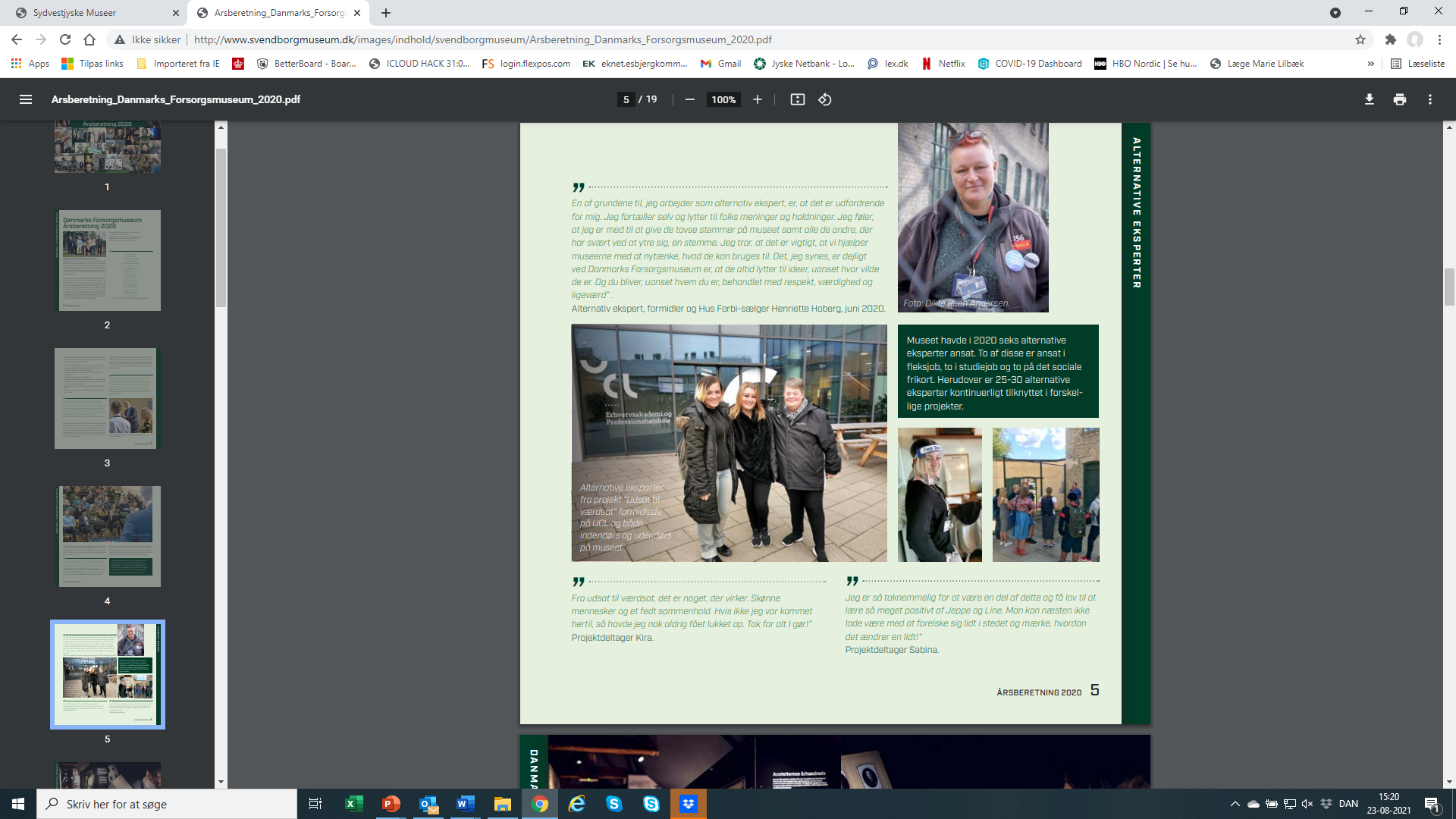 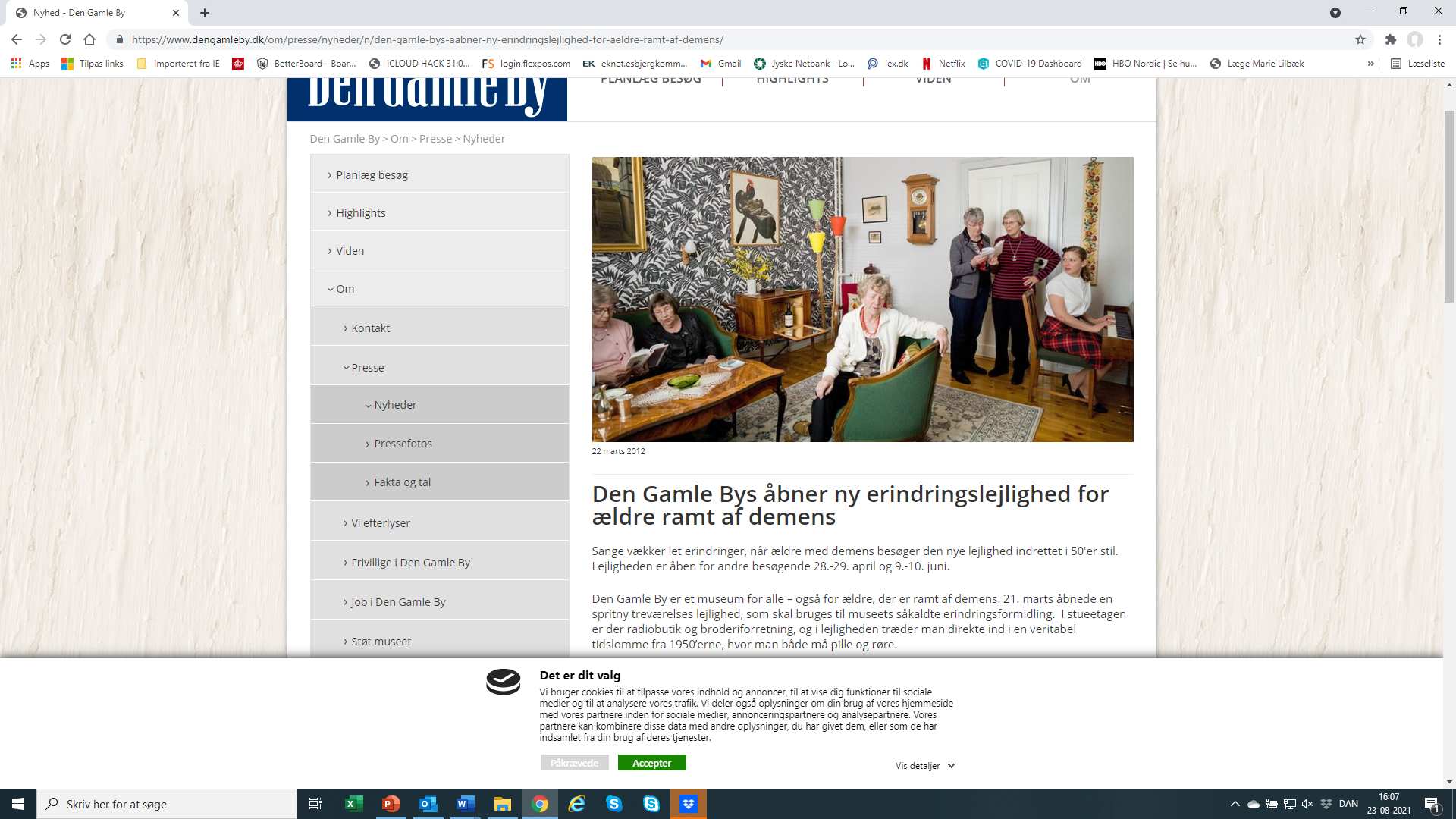 Forsorgsmuseet
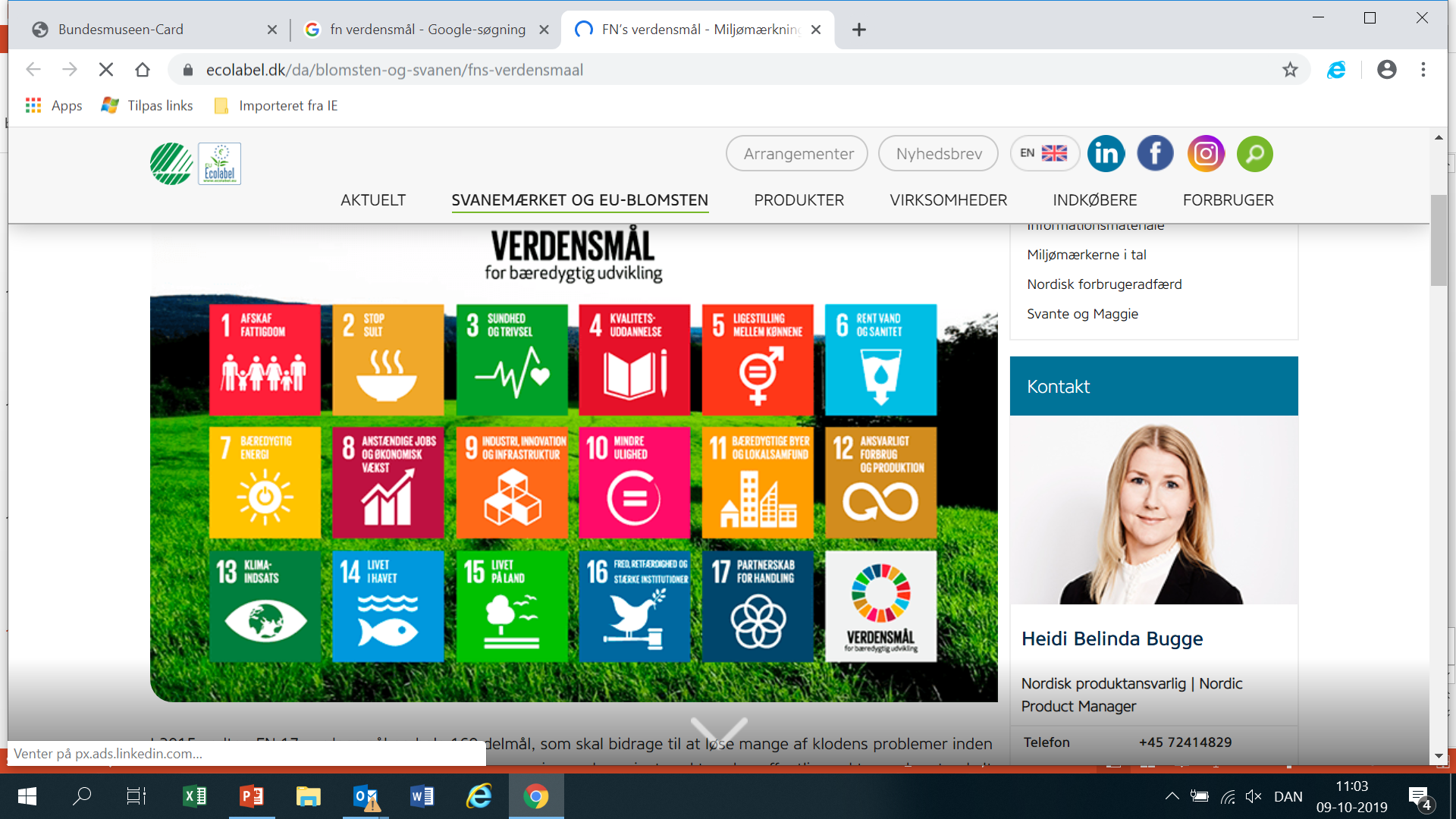 Museernes ændrede rolle
Museernes hovedopgaver
[Speaker Notes: Events og involverende aktiviteter
Museum activism, programming
Vægten kan ligge forskelligt i de enkelte byer]
Prioritering af kulturforvaltningsopgaven